MINISTERIO DE SALUD
REGIÓN PARACENTRAL DE SALUD
SIBASI CABAÑAS
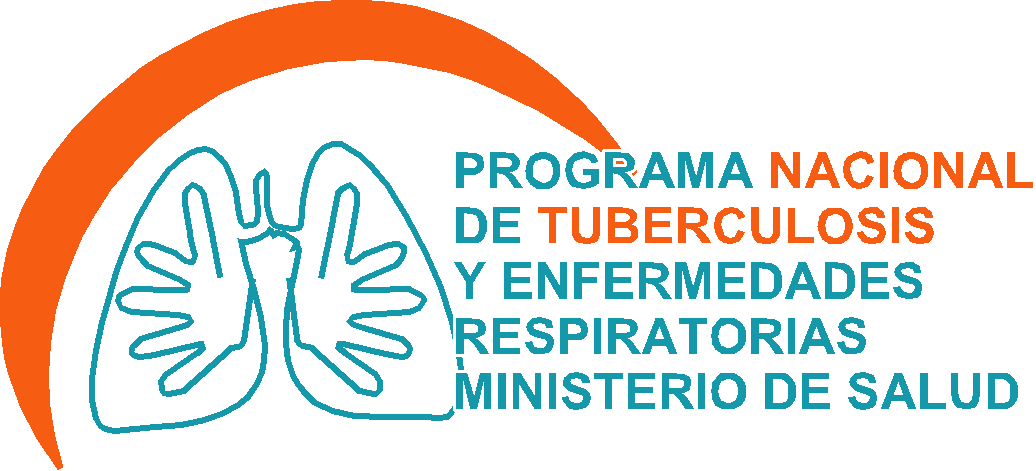 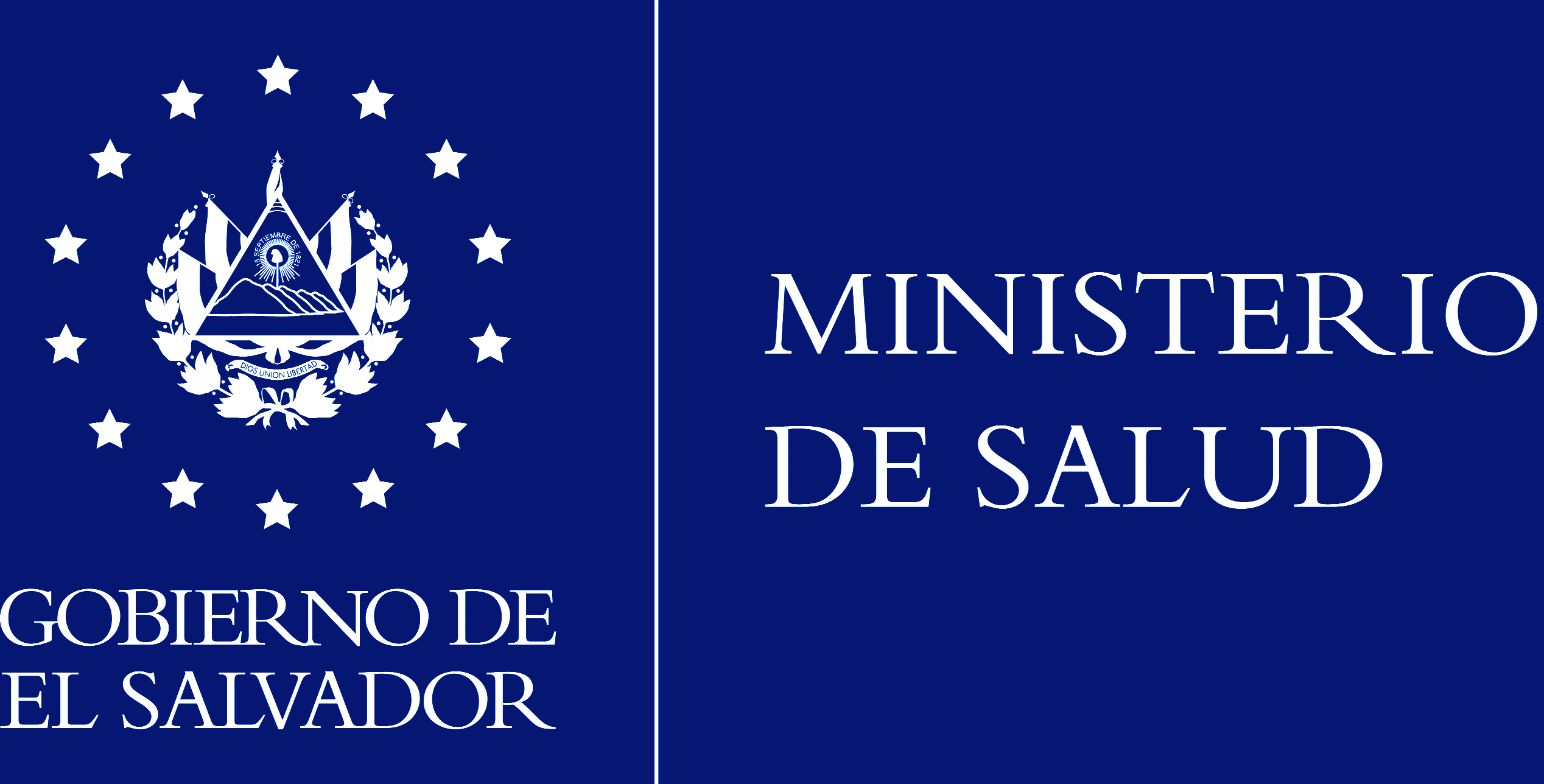 ESTRATEGIAS PARA LA ATENCIÓN DE PERSONAS CON TB
UNIDAD DE SALUD ESPECIALIZADA DE ILOBASCO
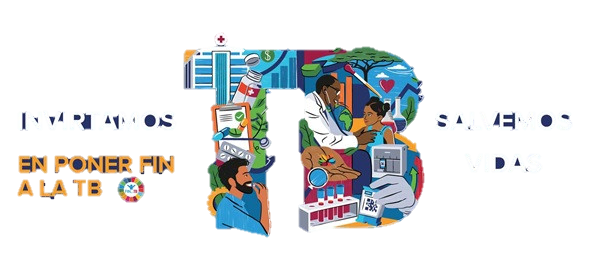 Dra. Verónica Azucena Aguirre Ventura
Coordinadora de SIBASI
Capacidad instalada de RRHH municipio de Ilobasco, Cabañas
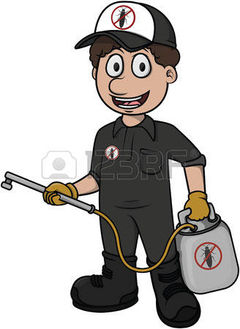 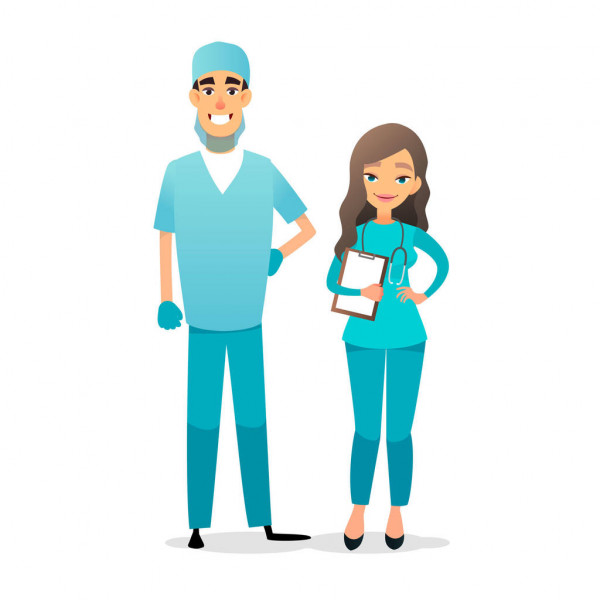 8-inspectores de salud ambiental
22 médicos
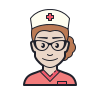 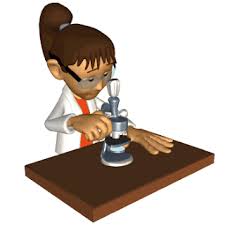 31 enfermería
3 Laboratorio clínico
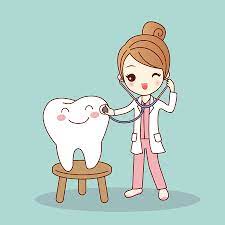 7 odontología
27 personal administrativo y otras disciplinas
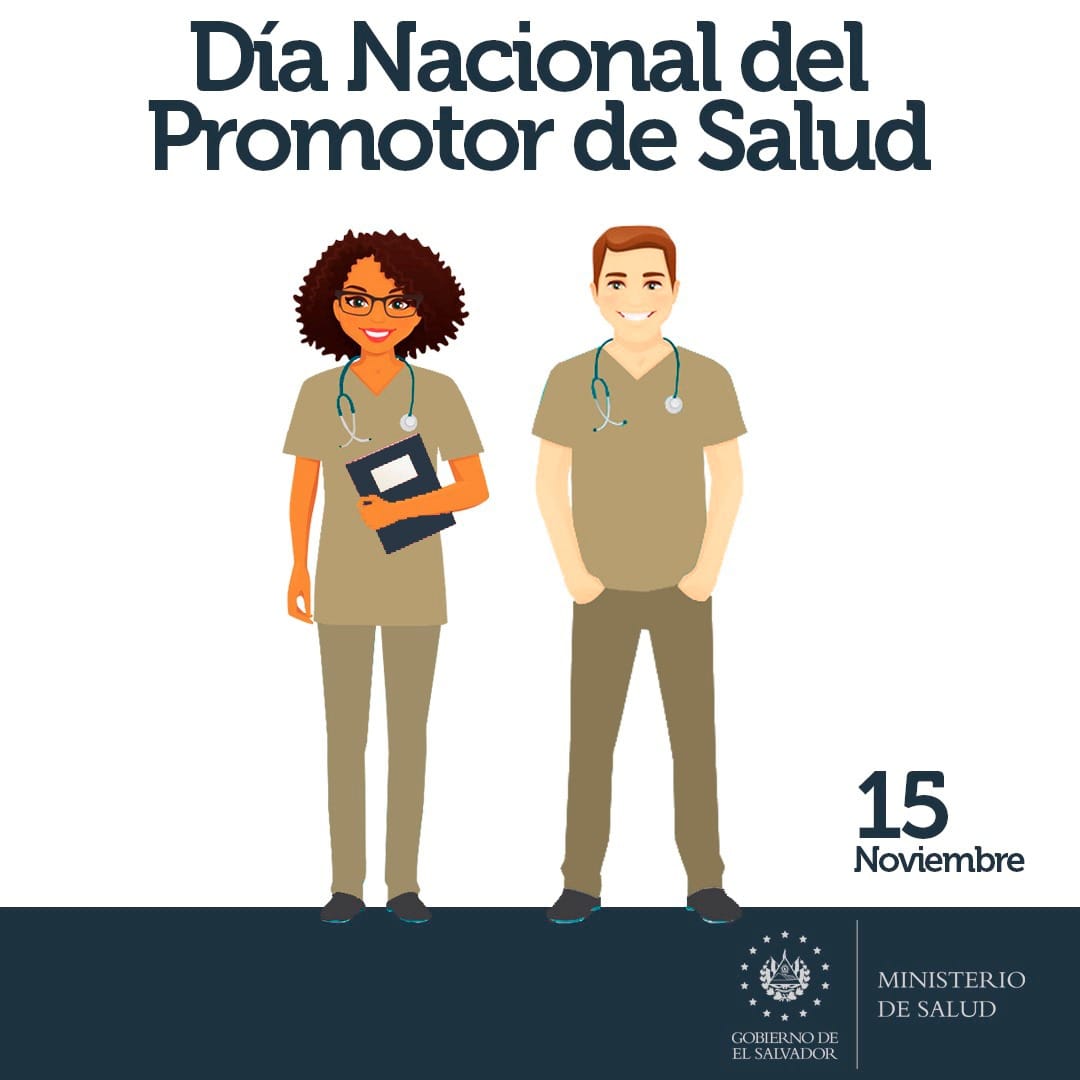 47 promotores de salud
Capacidad instalada municipio de Ilobasco, Cabañas
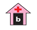 11 unidades de Salud Básicas
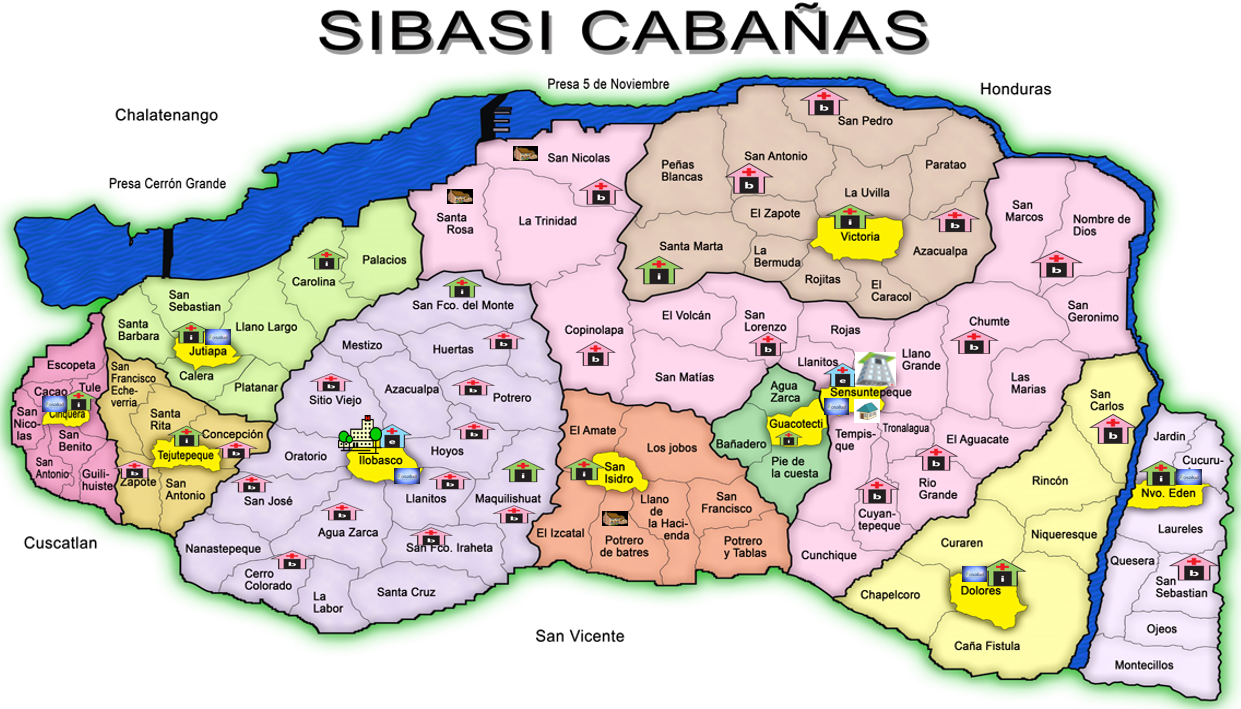 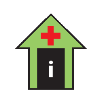 2 Unidades de Salud Intermedias
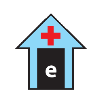 1 Unidad de Salud Especializada
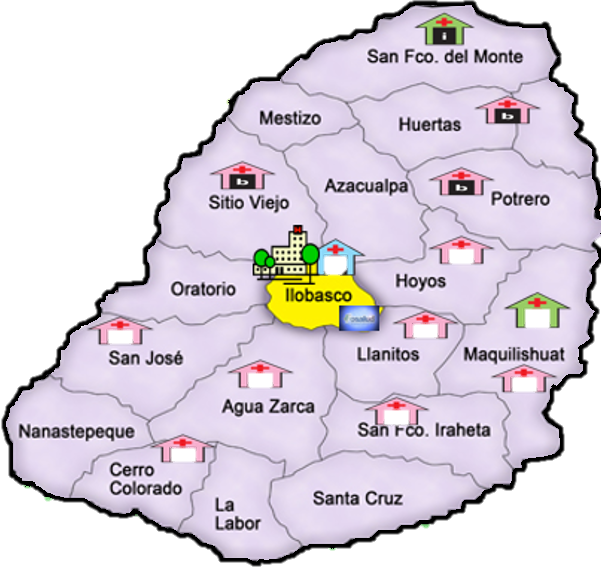 1 Unidad Médica ISSS
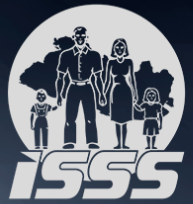 1 Policlínico Magisterial
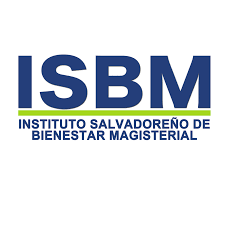 Hospital Ilobasco
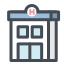 2 Centros Penitenciarios
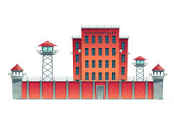 Actividades de detección enero a julio 2022
Sintomáticos repiratorios
183 Sintomáticos respiratorios detectados
181 SR investigados
98% de investigación
14 SR con factores de riesgo para Diabetes
14 SR con glucometría realizada
1 SR con glucometría mayor a 100 mg/dl
Pruebas de laboratorio
126 Baciloscopias.
54 Gene Xpert.
  1   cultivo BAAR
Casos nuevos de Tuberculosis Ilobasco, Cabañas, 2021
Investigación de contactos de Tuberculosis Ilobasco, Cabañas, 2021
Casos nuevos de Tuberculosis Ilobasco, Cabañas, 2022
Investigación de contactos de Tuberculosis Ilobasco, Cabañas, 2022
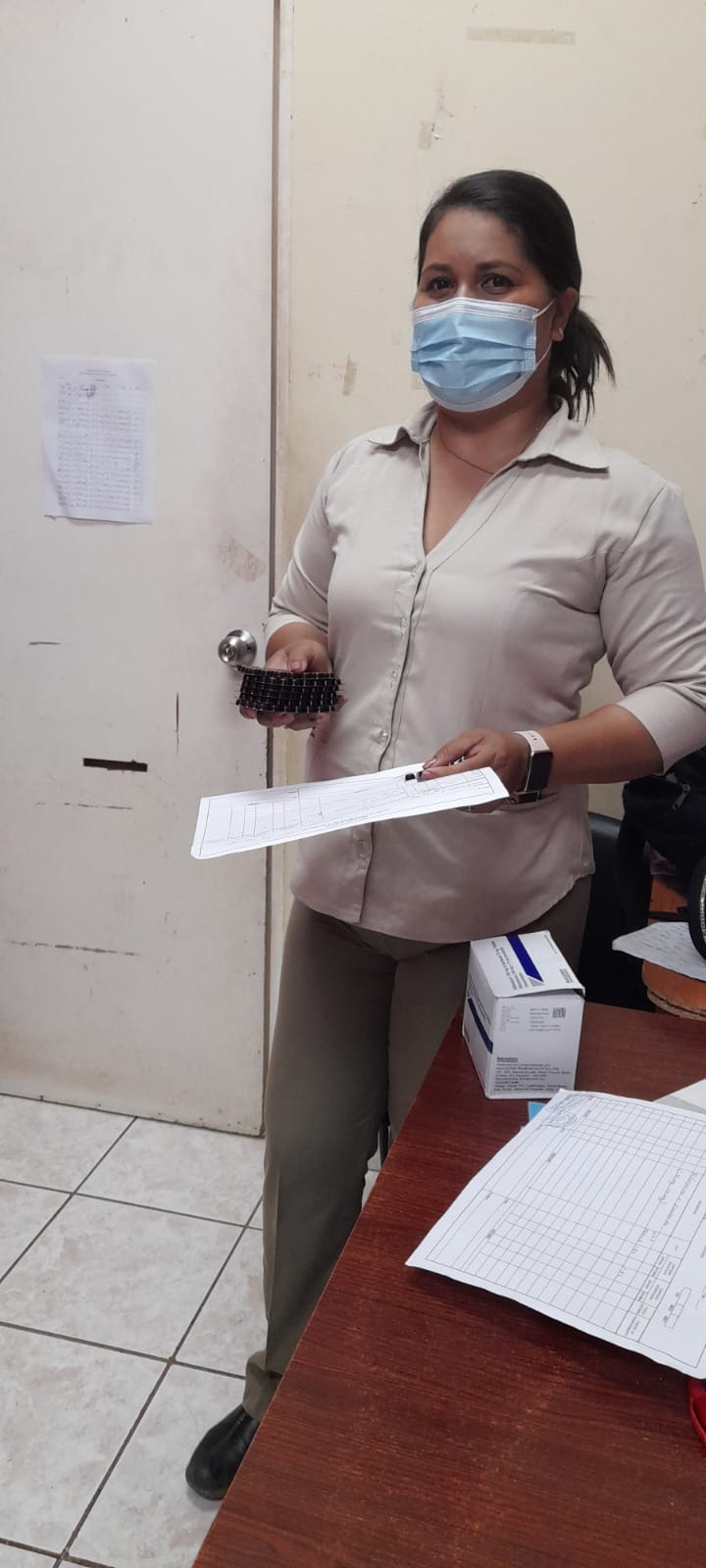 Entrega  de tratamiento a promotora de Salud del área rural para el seguimiento y administración de TAES comunitario
Año 2021 = 8
Año 2022 = 3
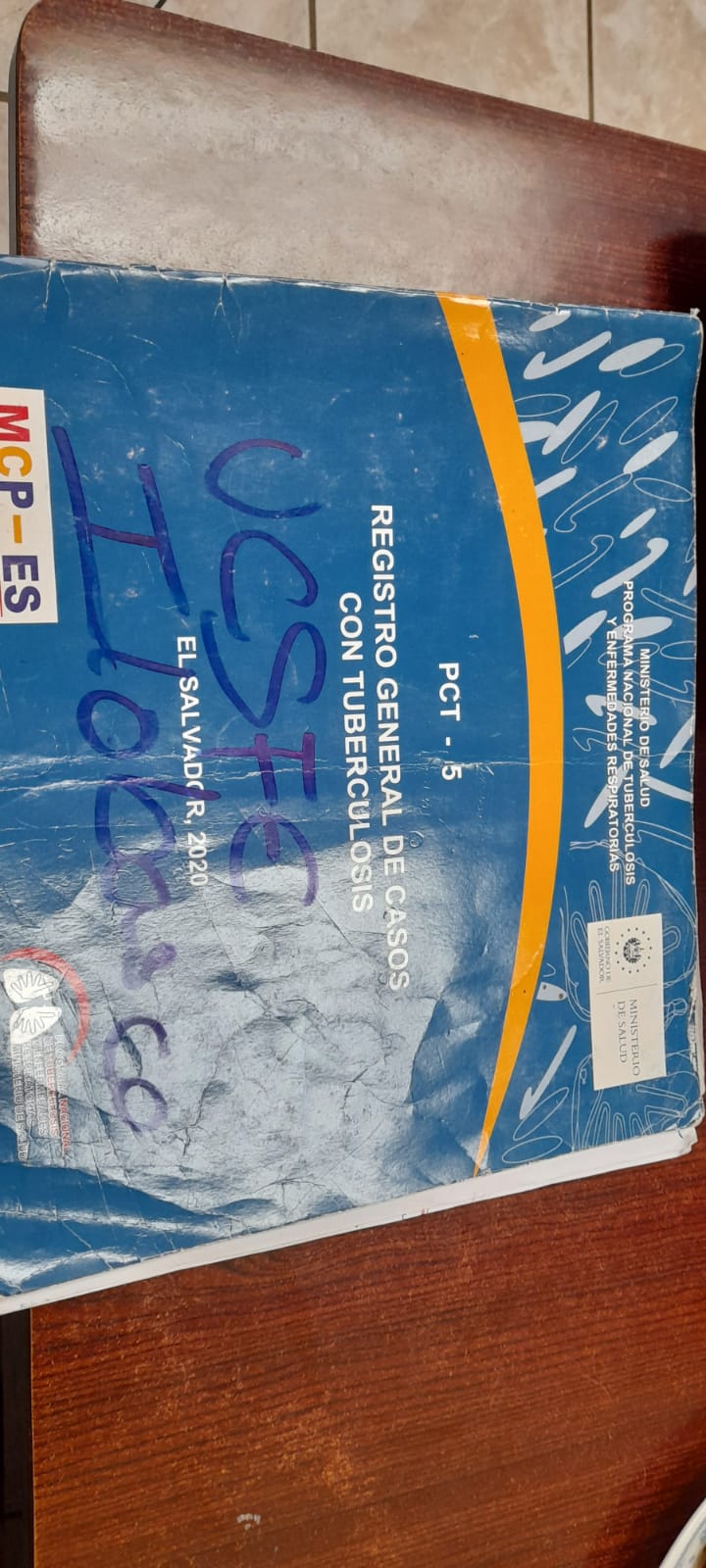 Registro de casos de tuberculosis y registro de contactos
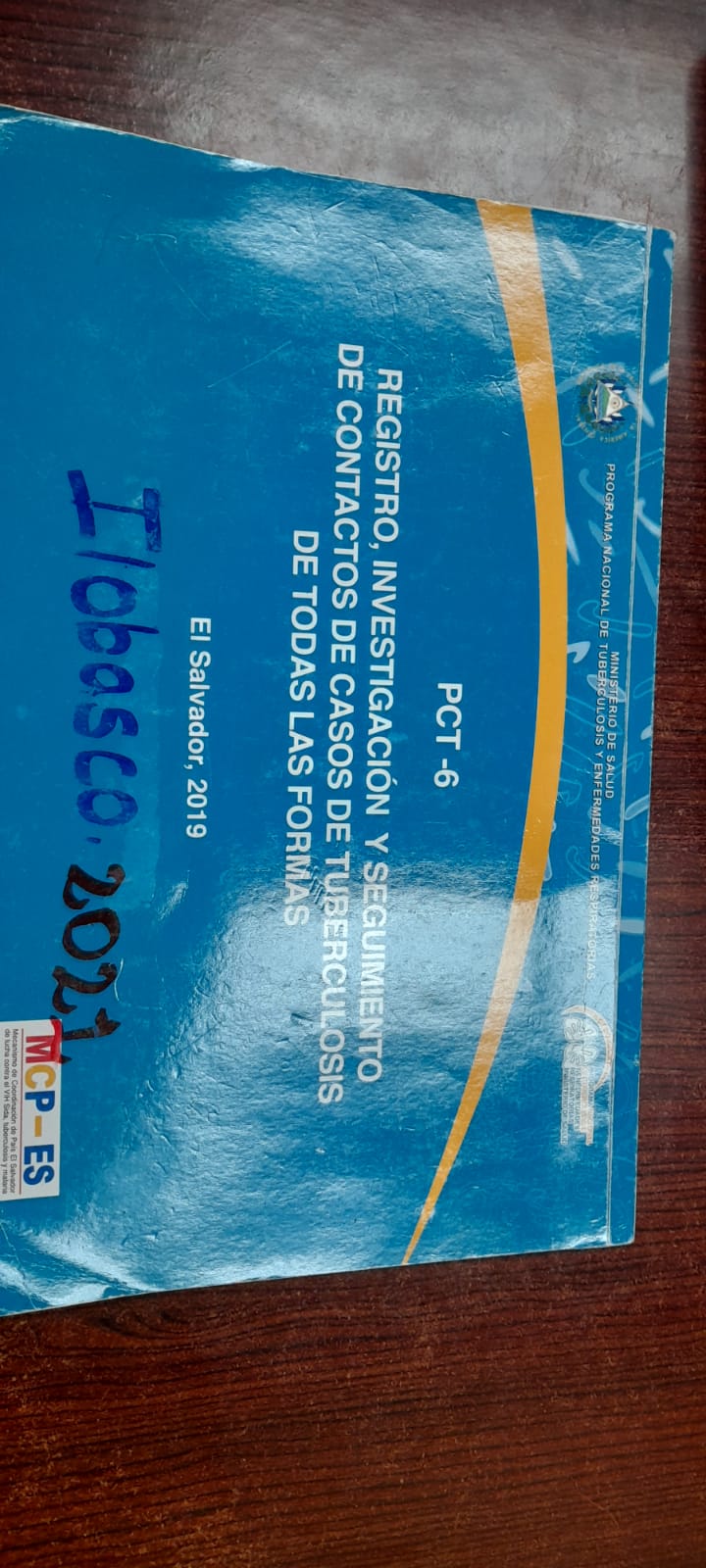 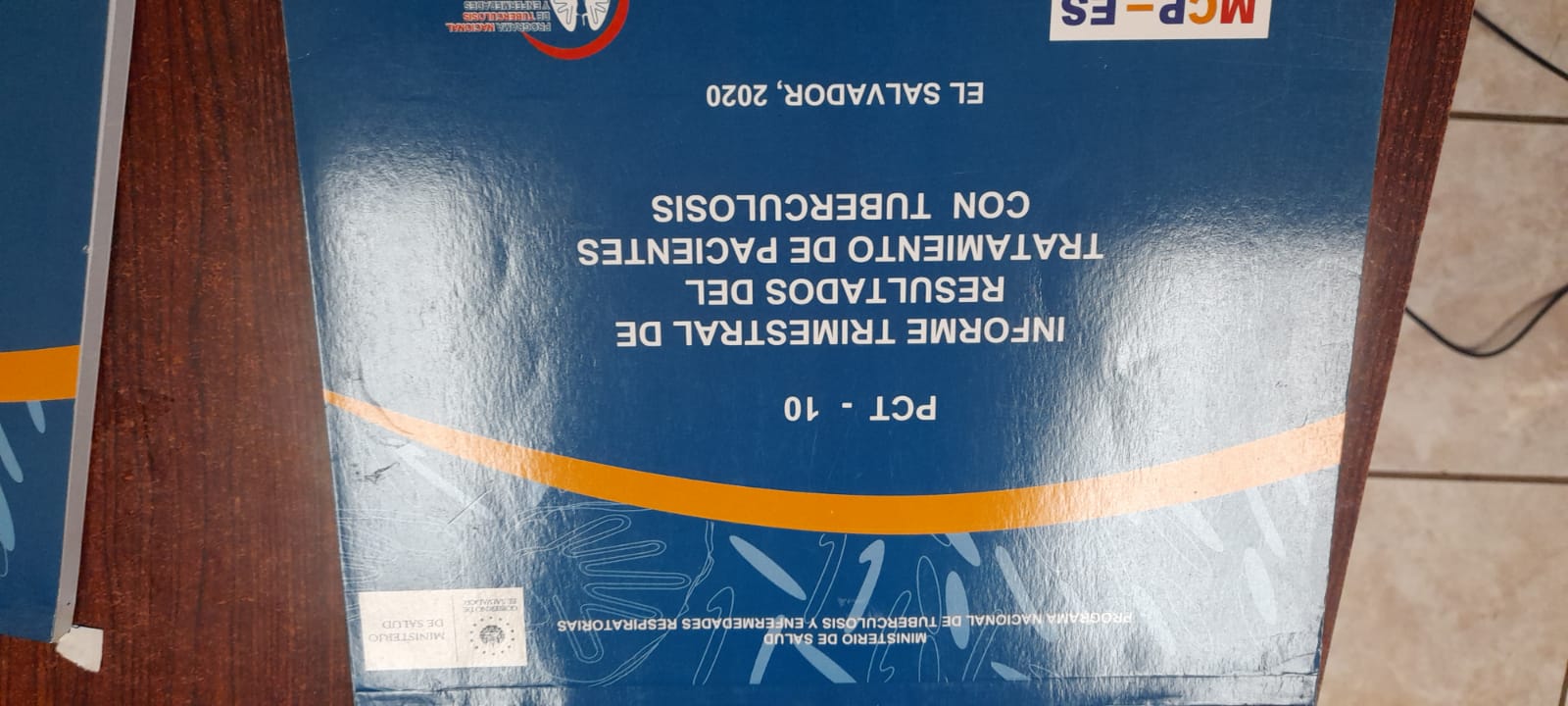 Cohorte de tratamiento
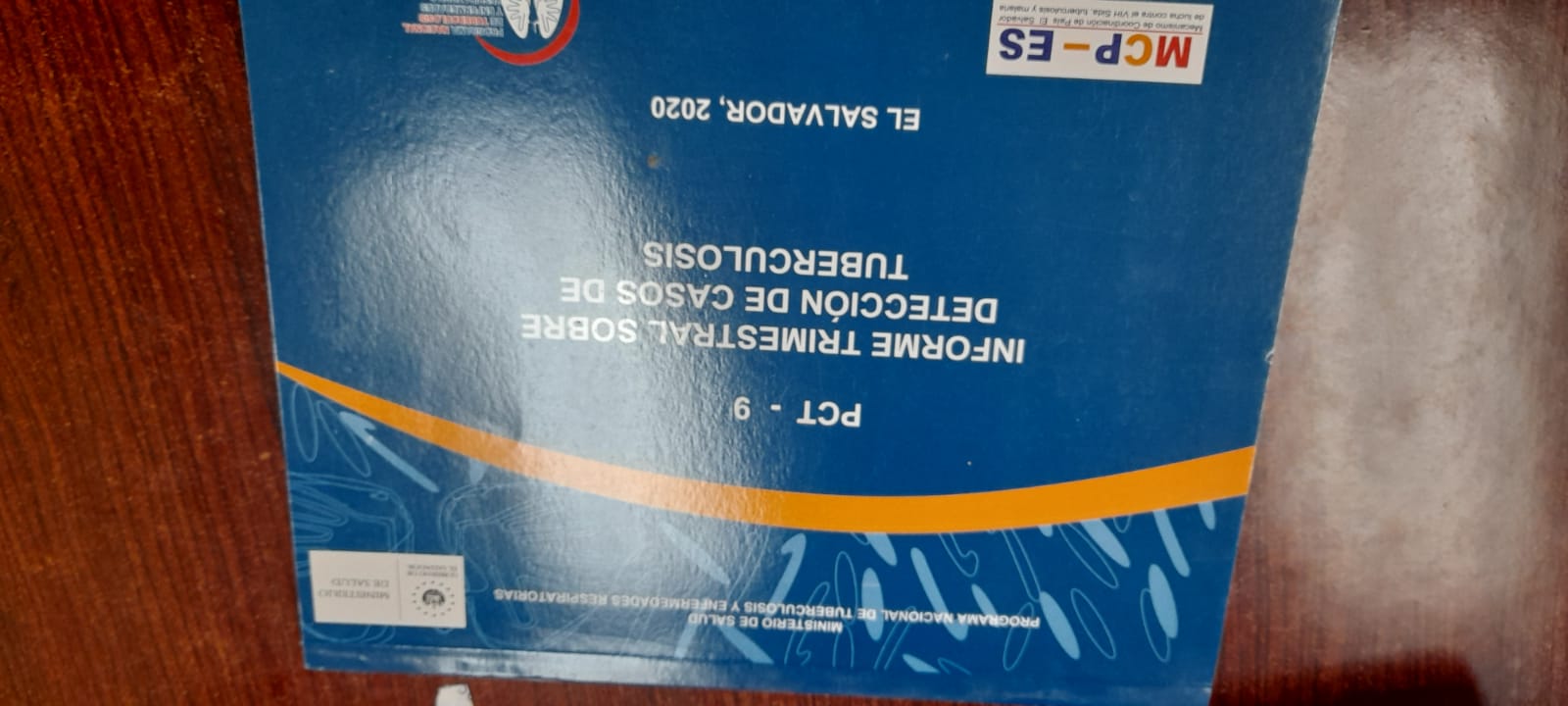 Visita domiciliar a paciente en 1ra fase de tratamiento.
CONSEJERIA
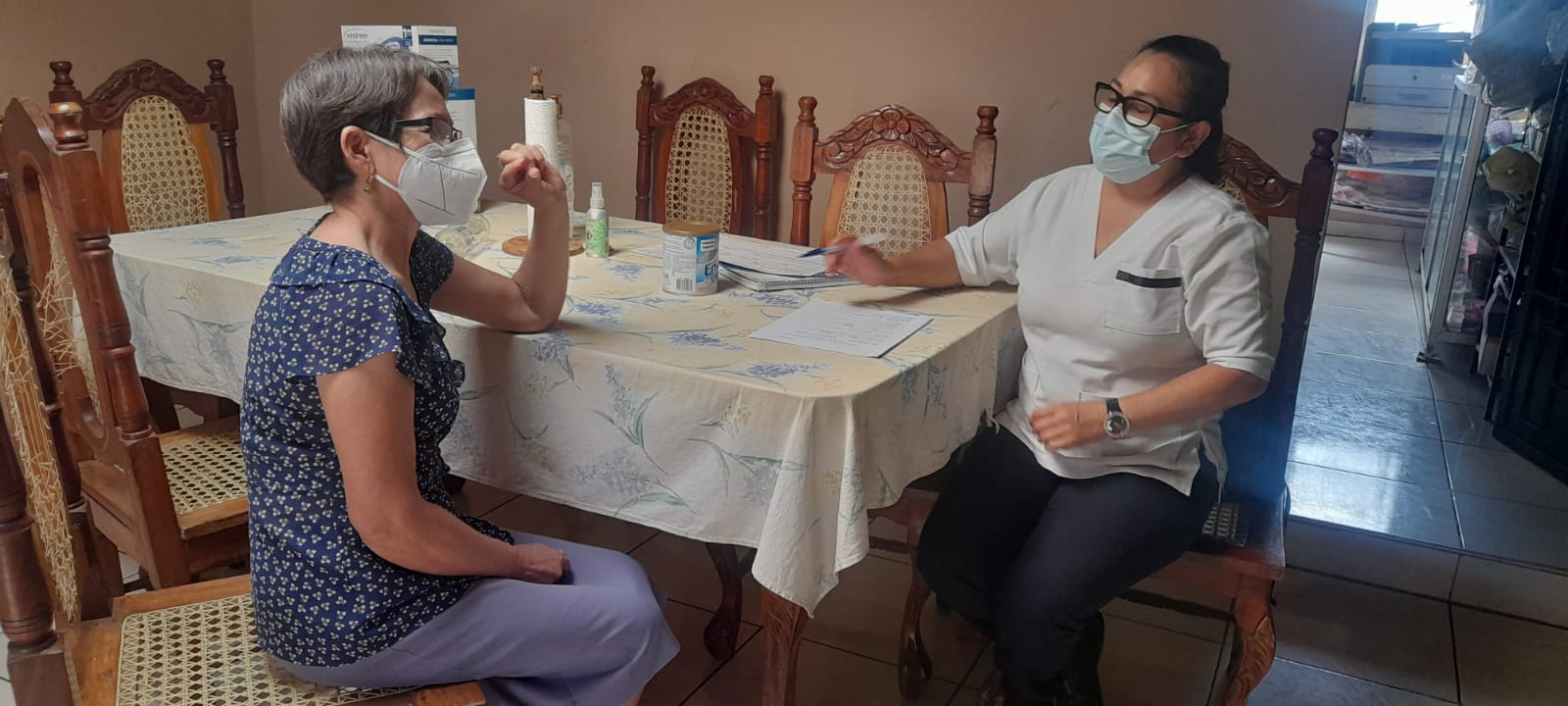 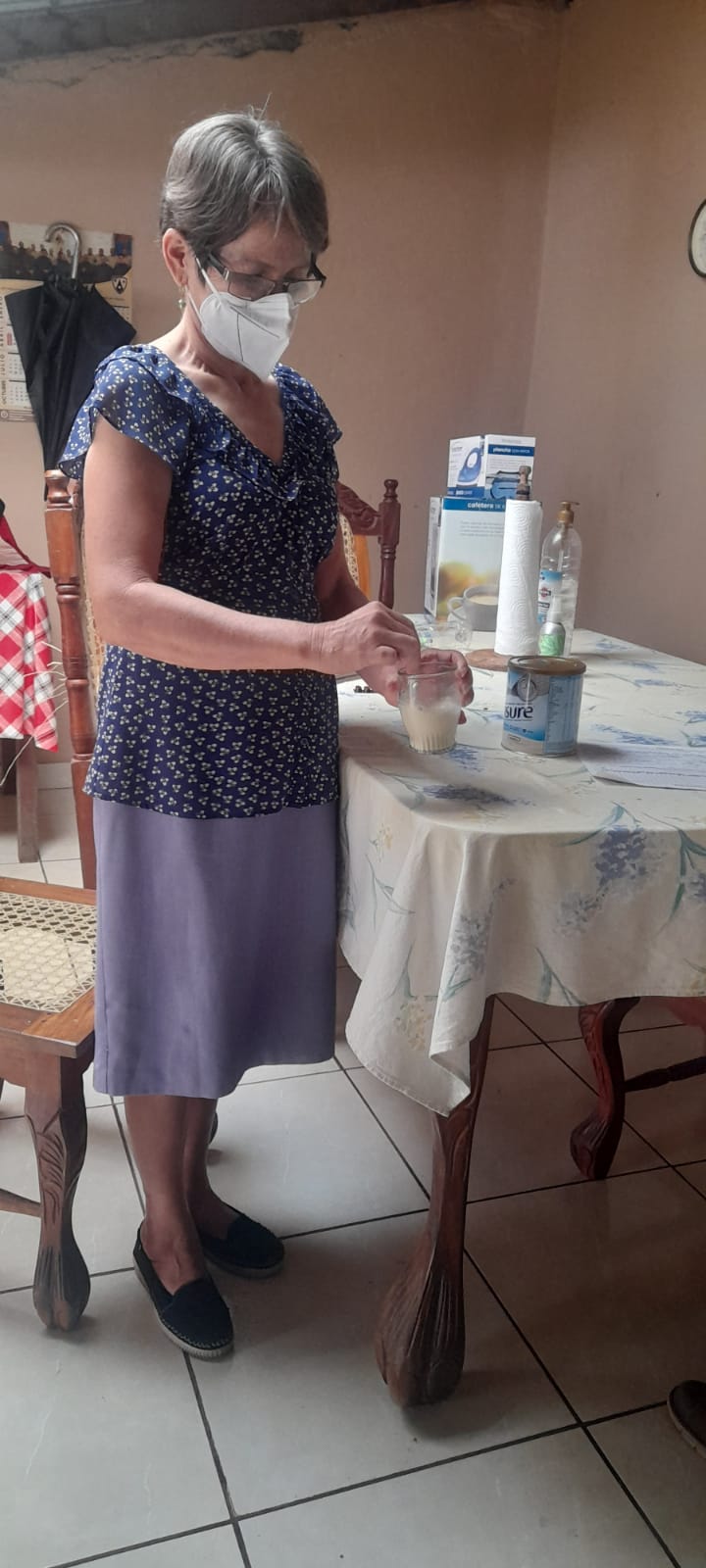 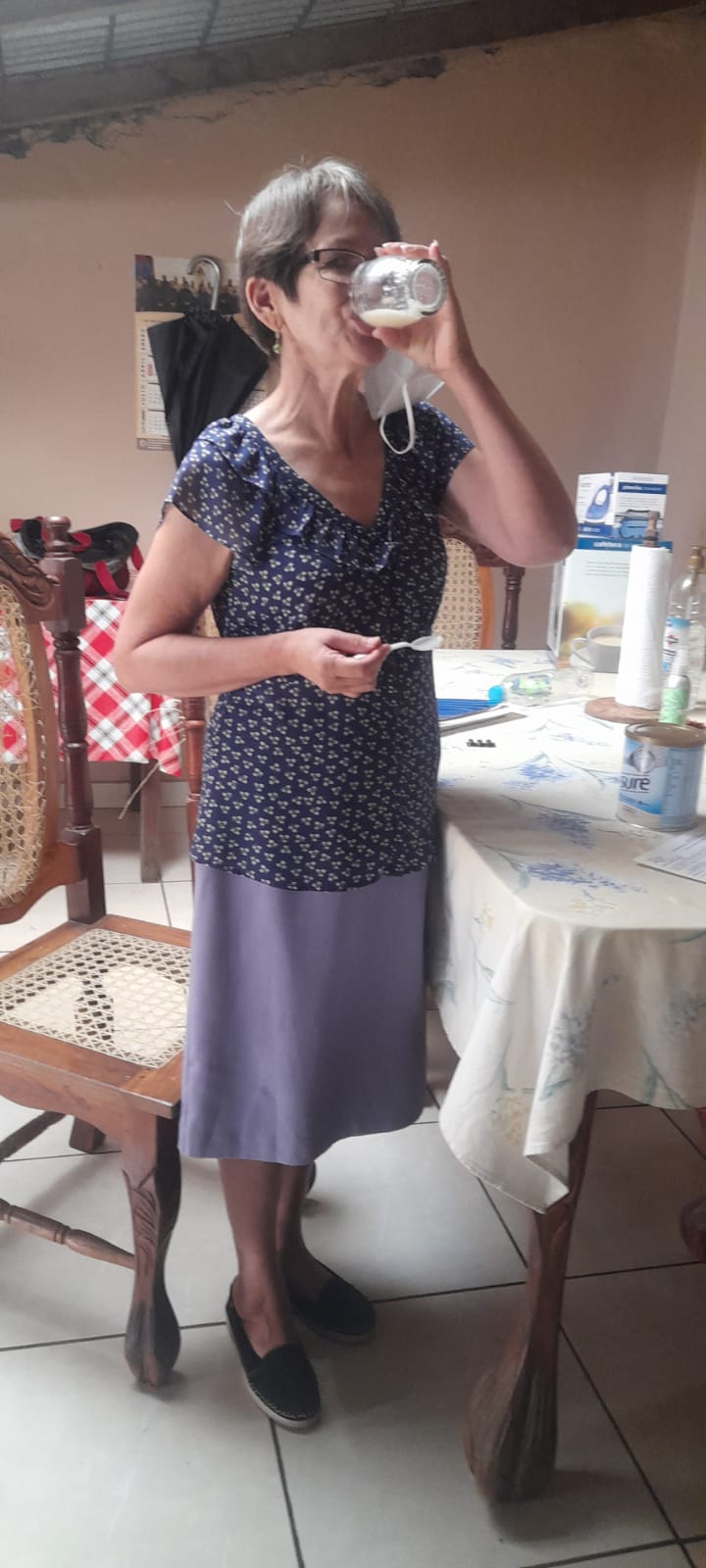 Primera dosis de tratamiento acortado estrictamente supervisado TAES

1ra fase
Conmemoración del dia mundial de la erradicación de la tuberculosis
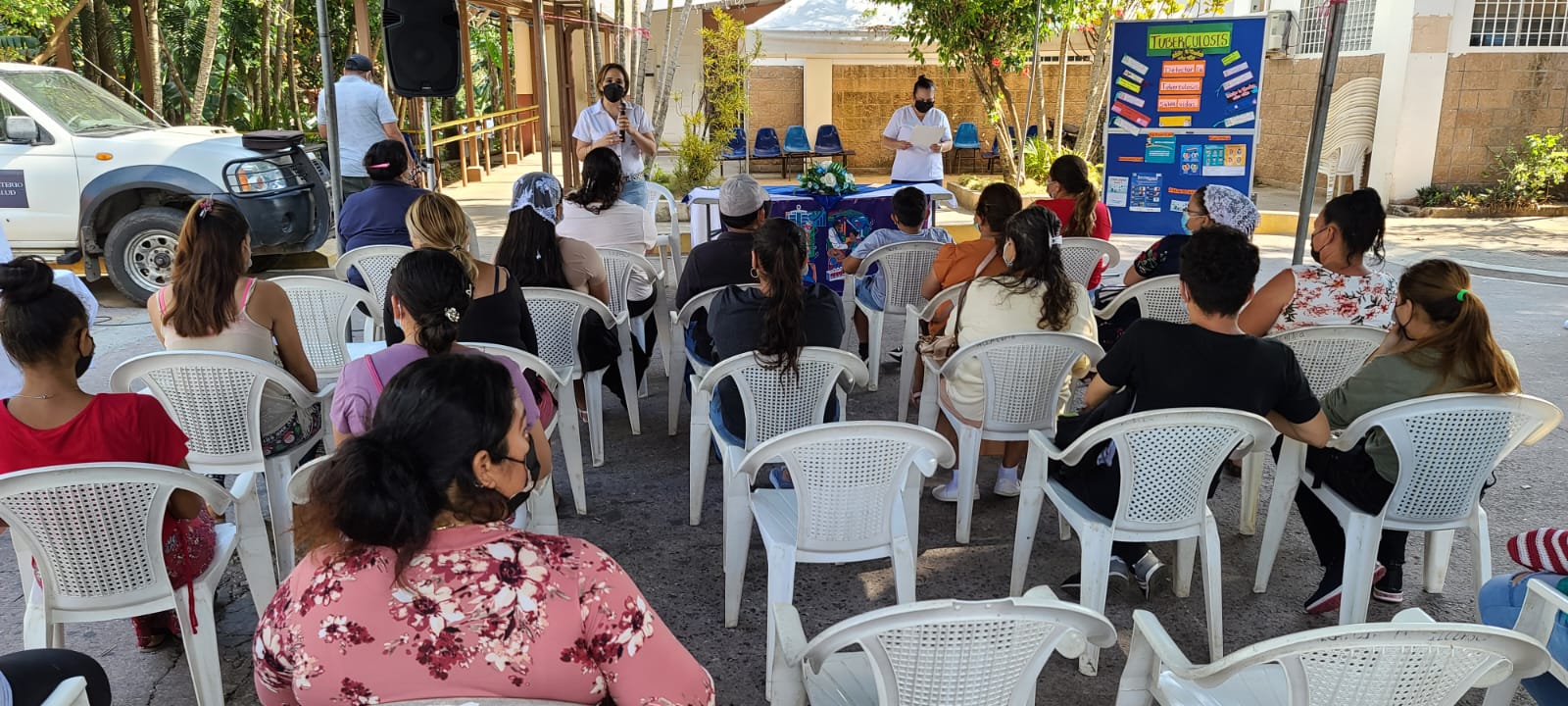 Instituciones participantes en la conmemoración del dia mundial de la erradicación de la tuberculosis
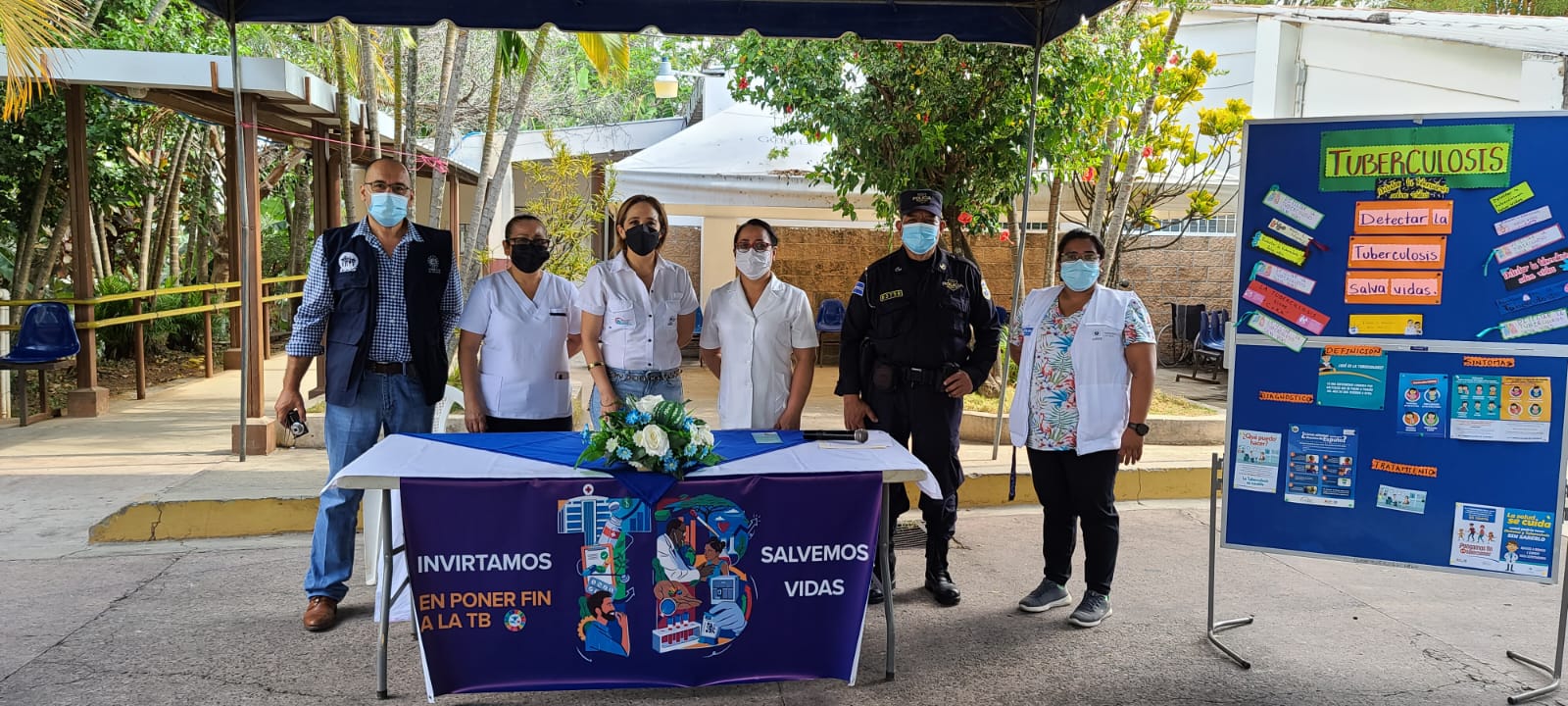 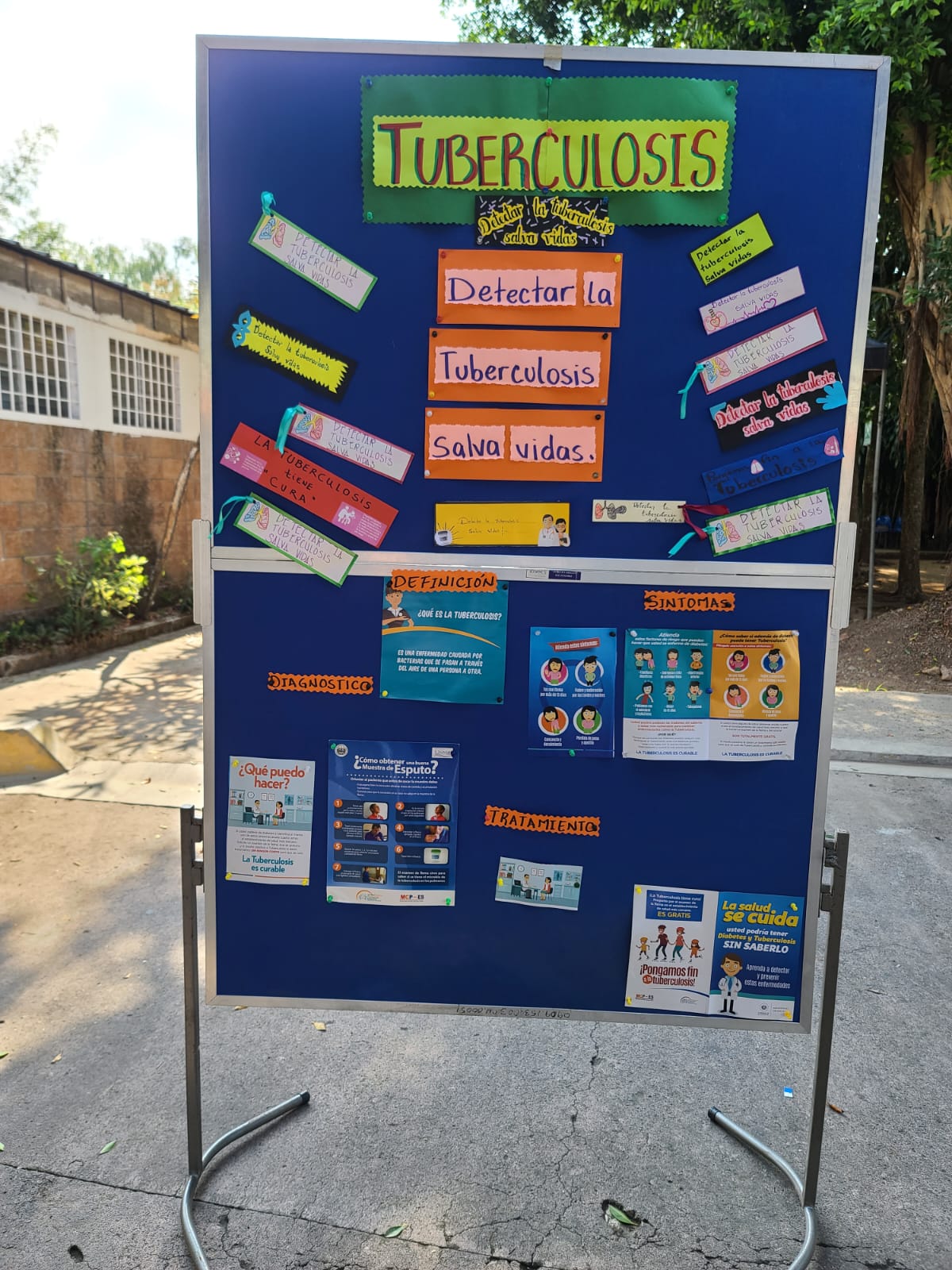 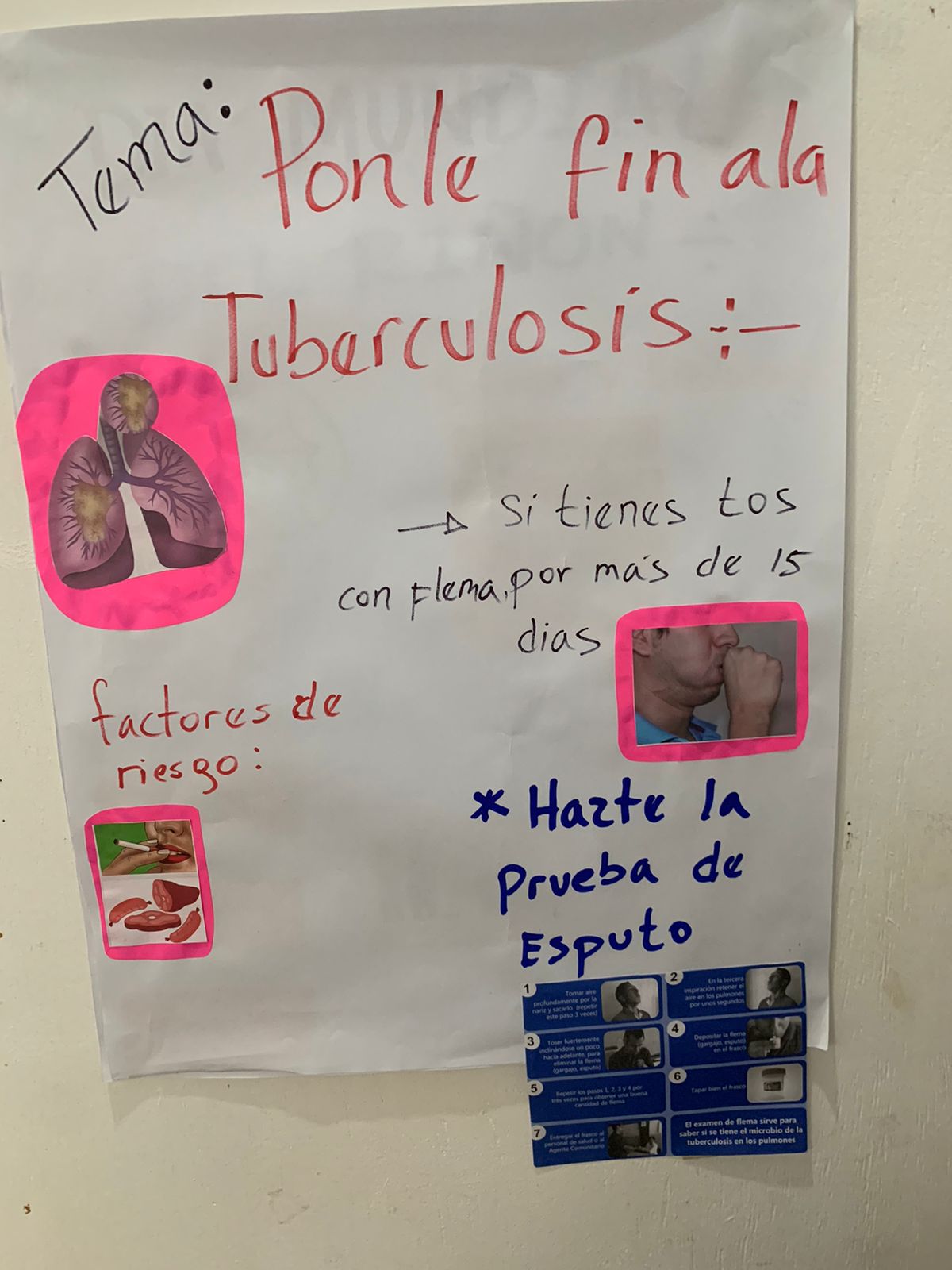 Murales educativos
Coordinación con institución publicas y privadas en la lucha contra la tuberculosis
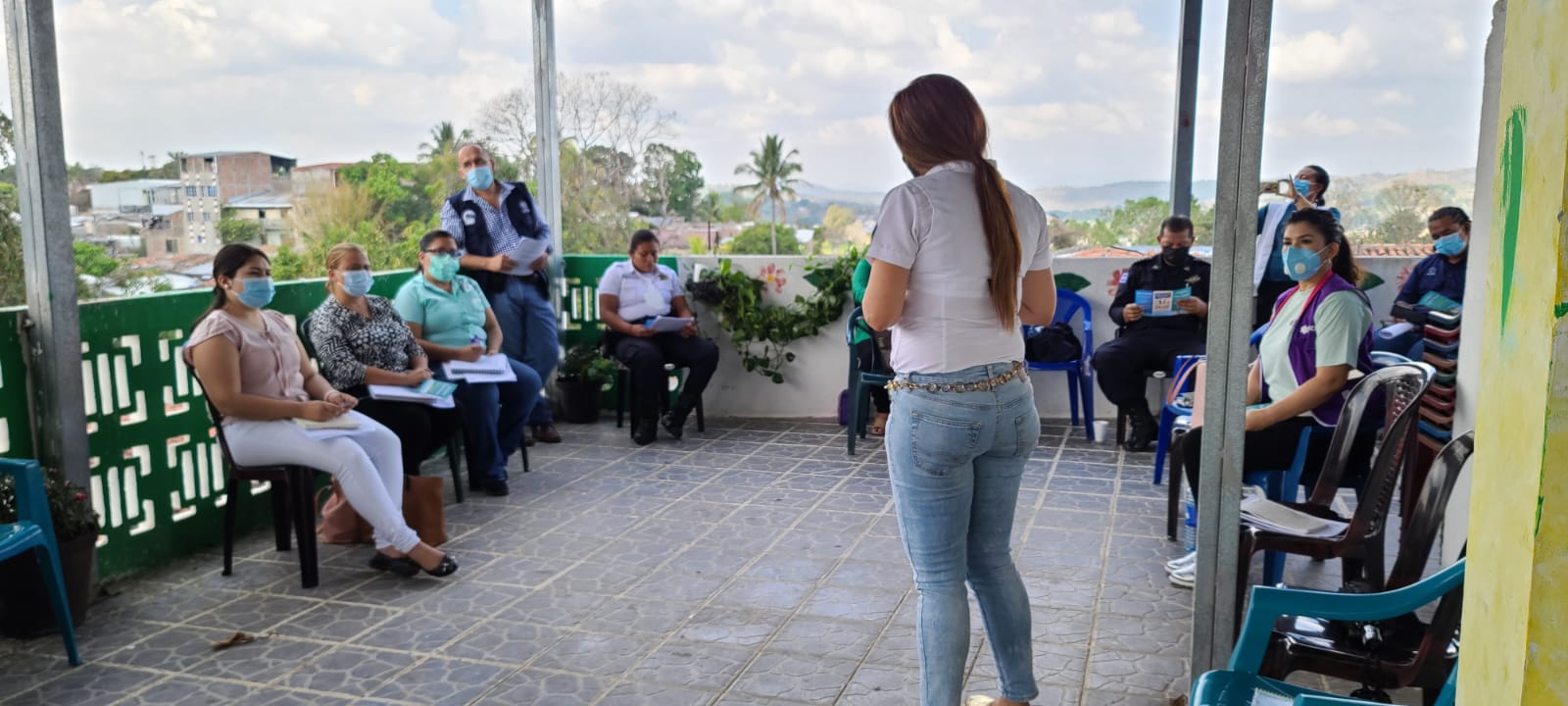 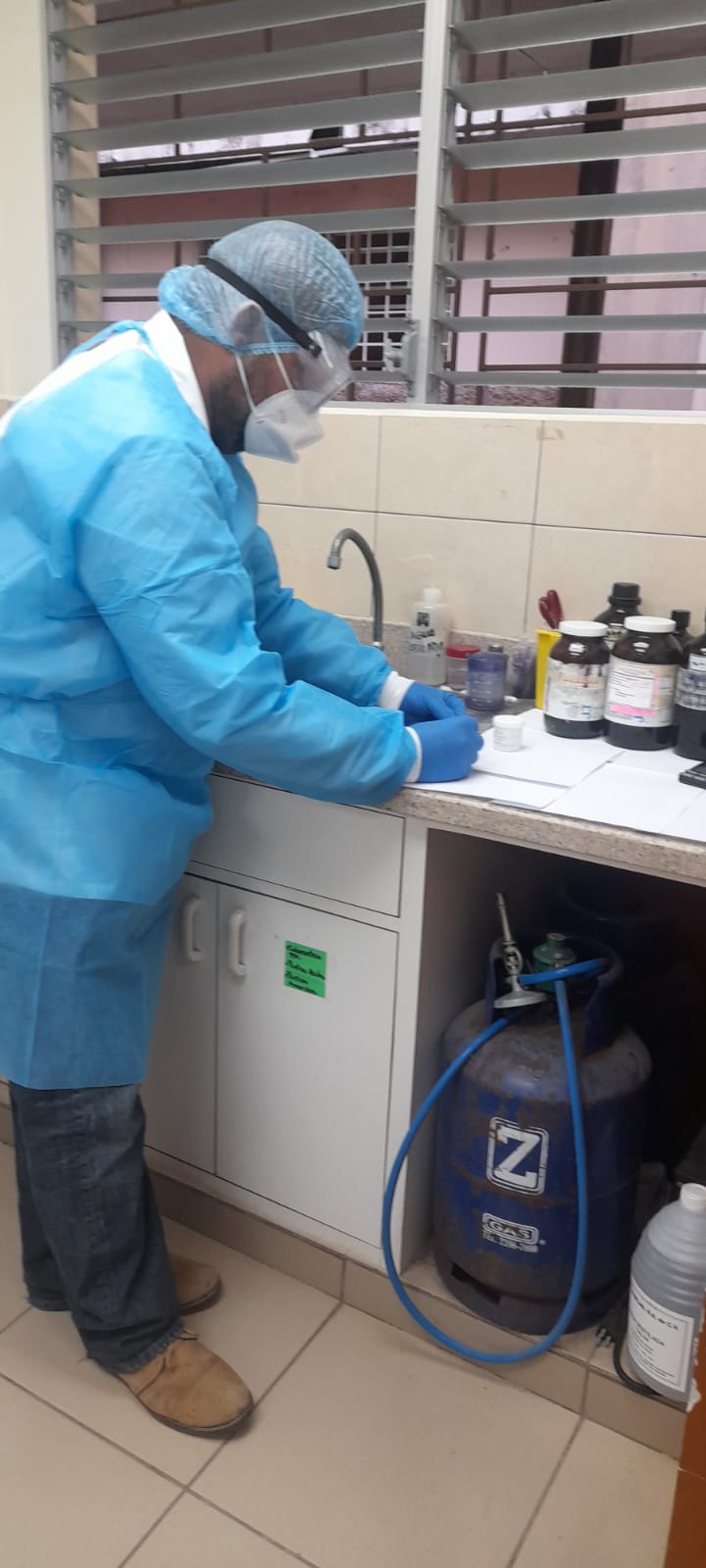 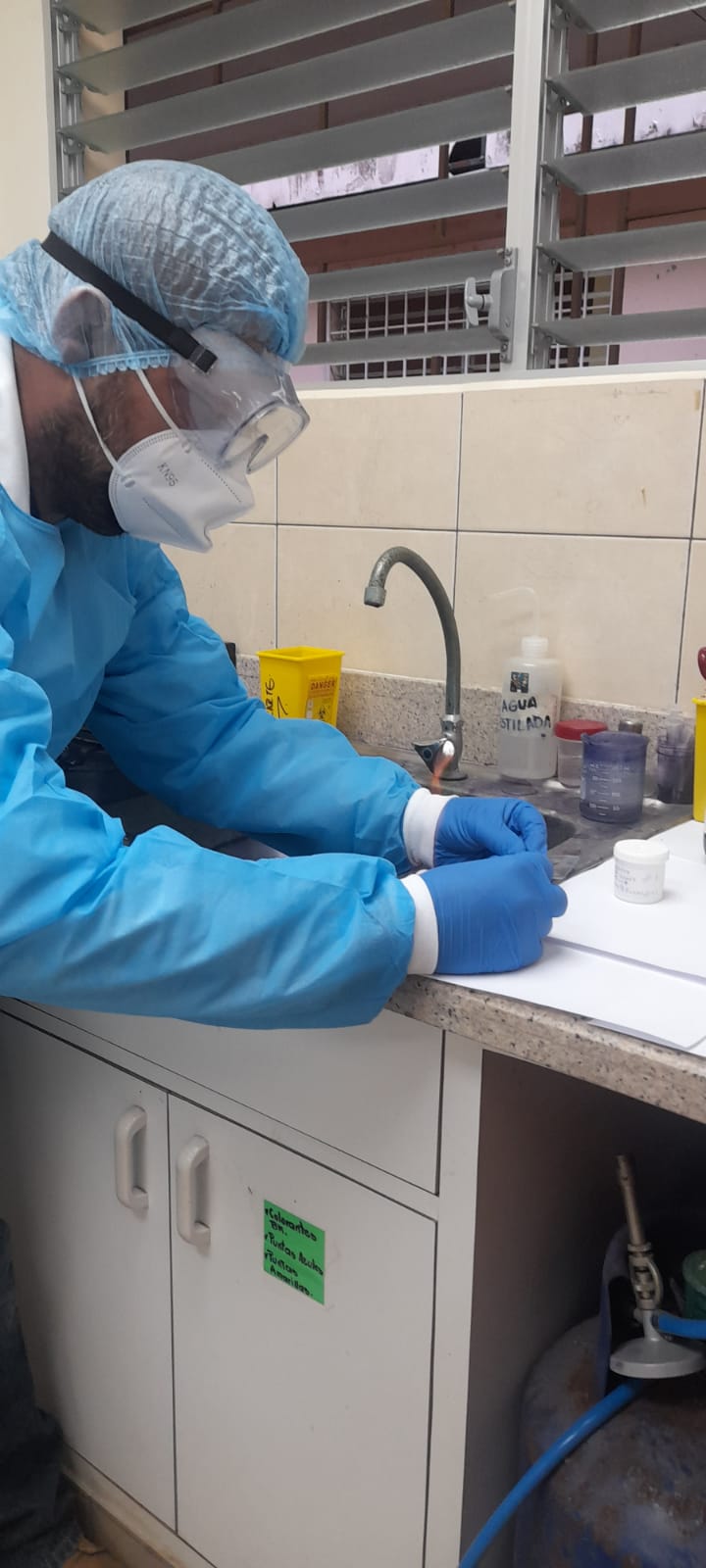 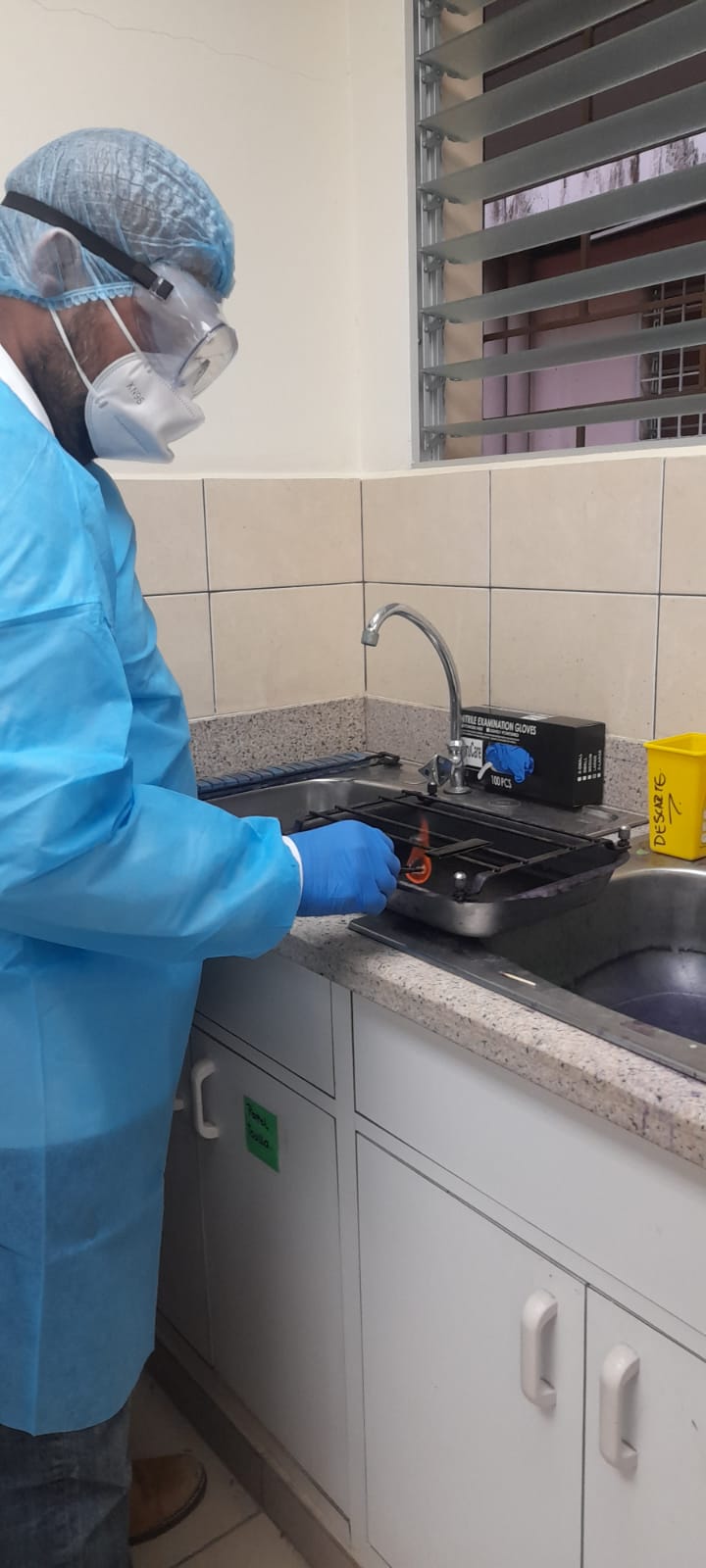 Lectura de baciloscopias
Supervisión y monitoreo del programa de tuberculosis, región y SIBASI Cabañas
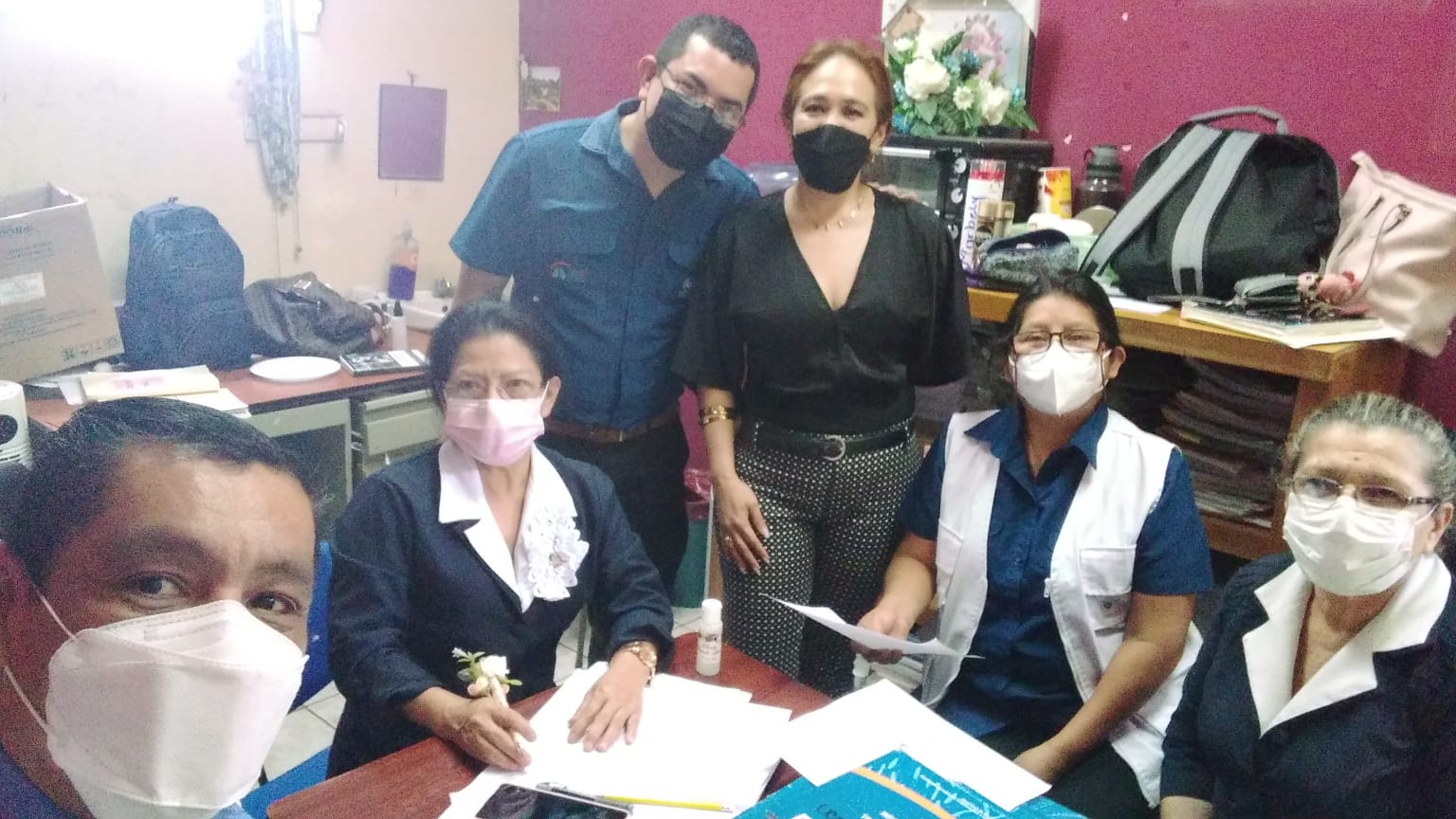 ¿Preguntas?